Table 2 Characteristics of key studies of the community burden of acute gastroenteritis.
Clin Infect Dis, Volume 41, Issue 5, 1 September 2005, Pages 698–704, https://doi.org/10.1086/432064
The content of this slide may be subject to copyright: please see the slide notes for details.
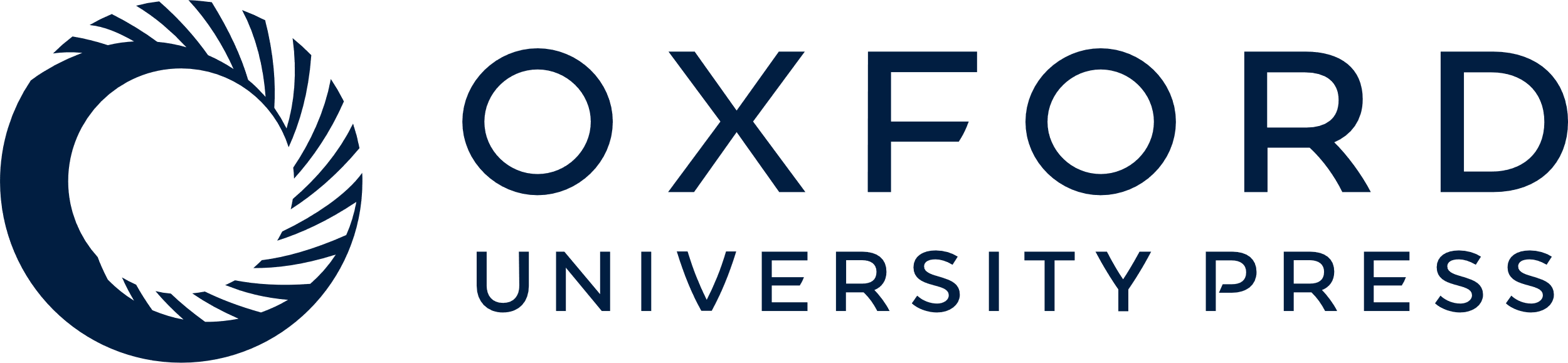 [Speaker Notes: Table 2 Characteristics of key studies of the community burden of acute gastroenteritis.


Unless provided in the caption above, the following copyright applies to the content of this slide: © 2005 by the Infectious Diseases Society of America]